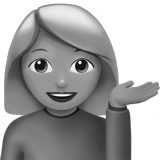 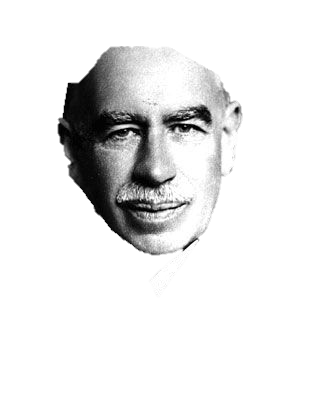 Keynes Beauty Contest
By Paula Stöckelle & Kirsten Viardo
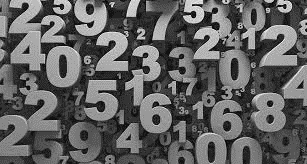 The game
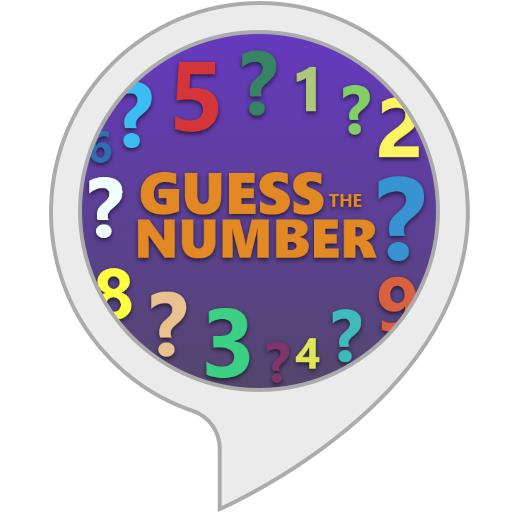 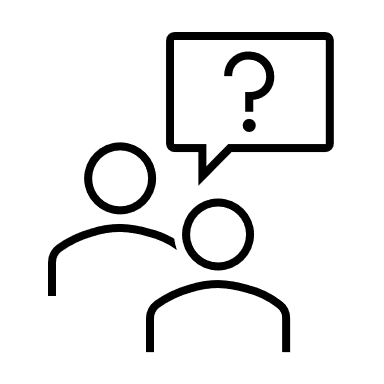 Number between 0 & 100
Write onto White Board
Winner: closest to goal number
Goal number = 1/3 of the average
Keynes Beauty Contest
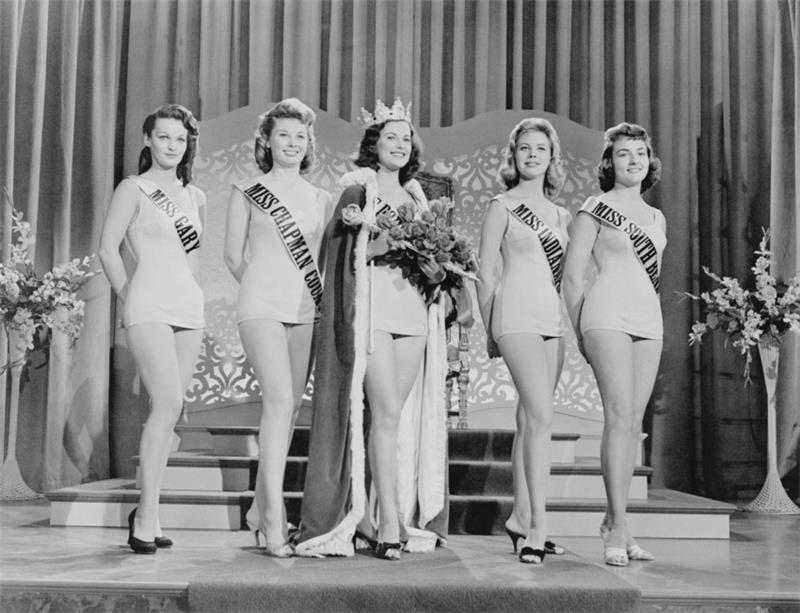 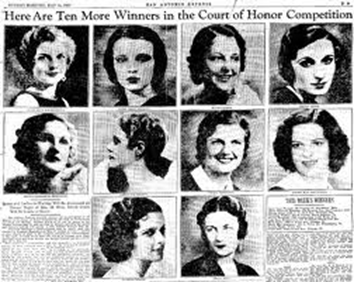 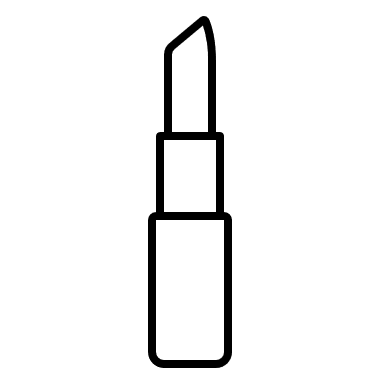 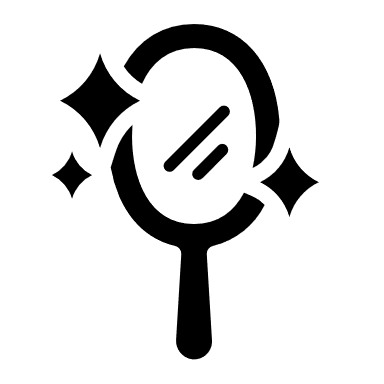 John Maynard Keynes
1936
The General Theory of Employment, Interest, and Money
100 Pictures 
Not what we like
What we assume other people think others will pick
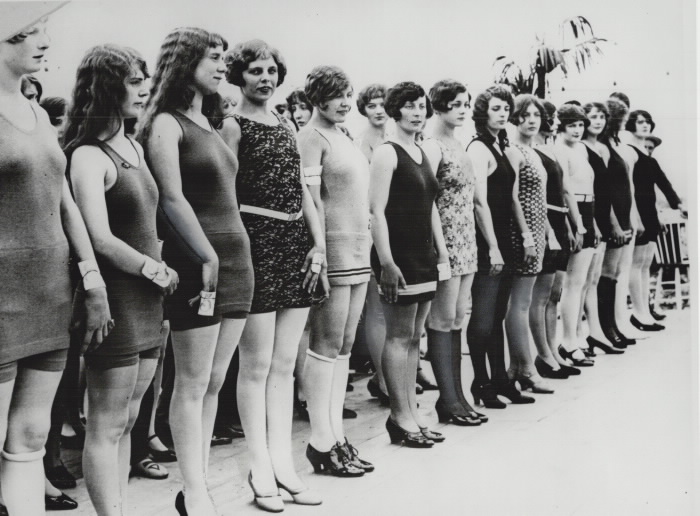 Keynesianism – Theory of Economics
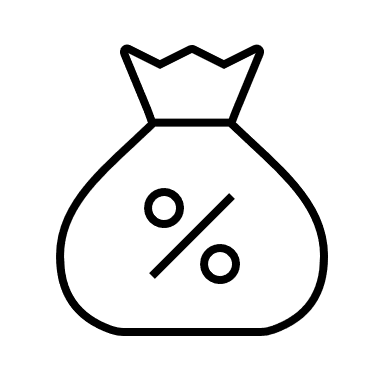 State influences flow of economy
Straighten economic fluctuations
Full employment
	 ORGANIZE, HELP
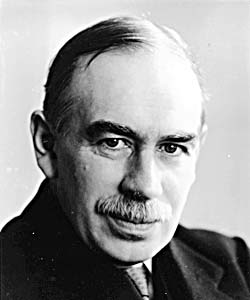 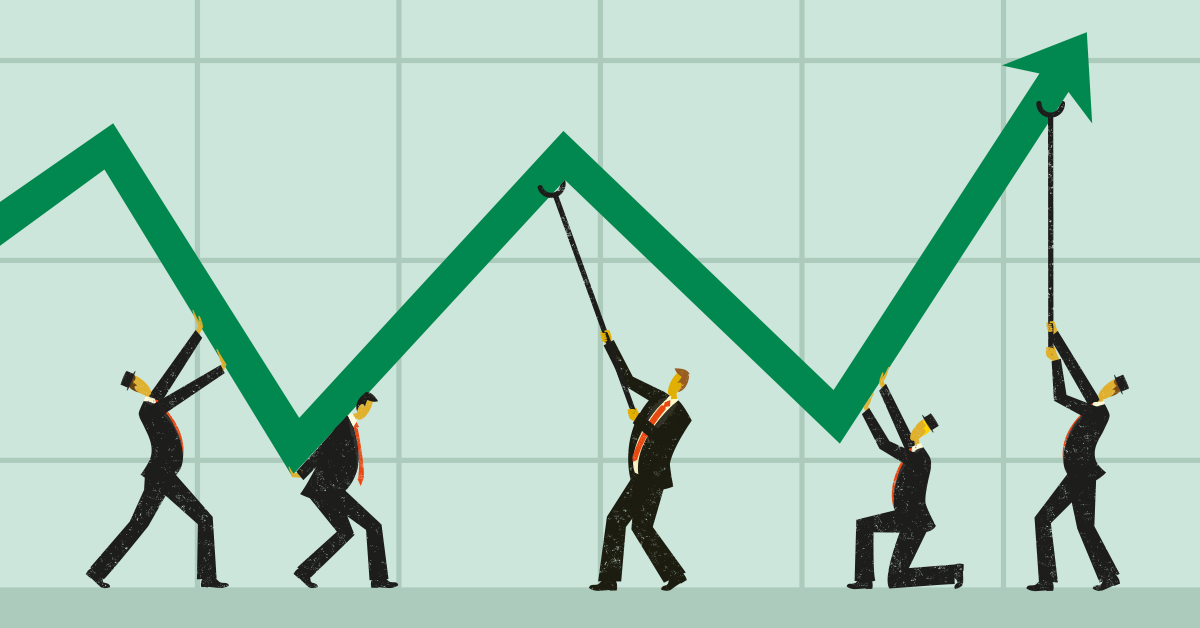 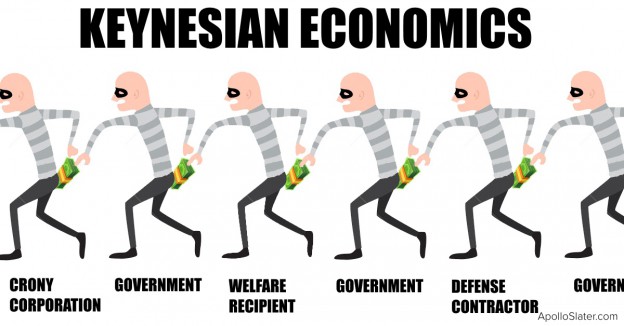 Behavioral Economics (BE)
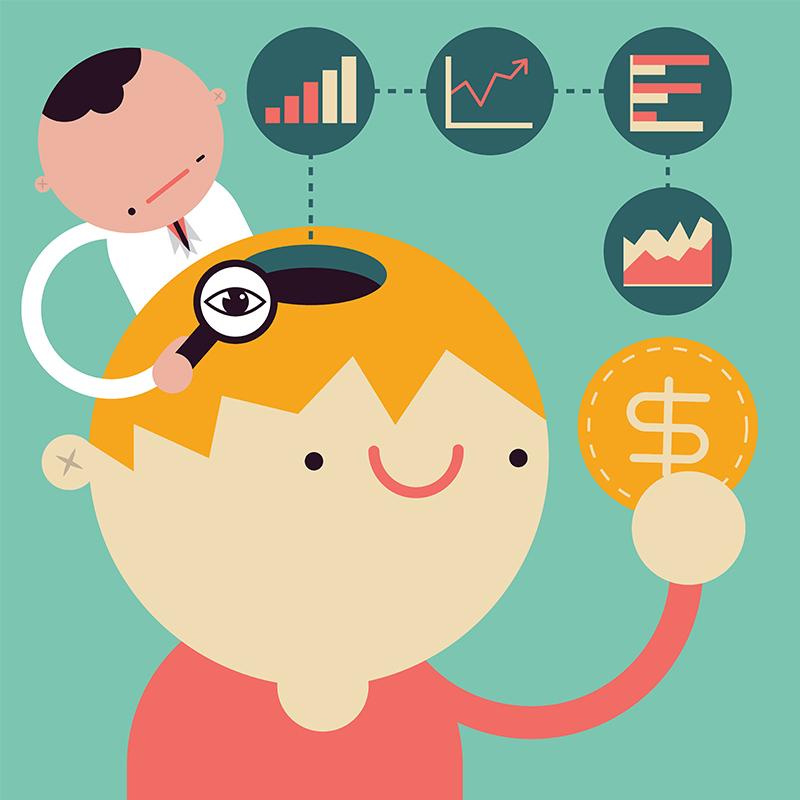 Economic decision-making

Rational Choice
Careful weighing of costs and benefits
Prospect Theory 
Certain framing of choices
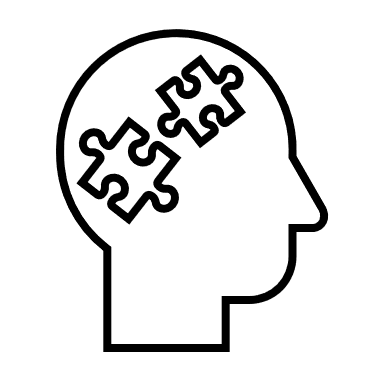 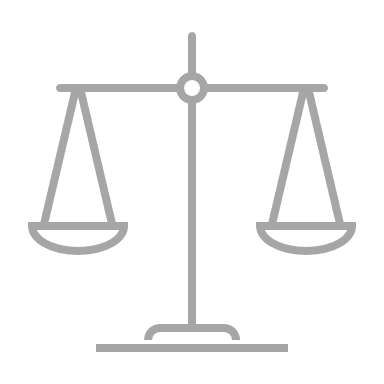 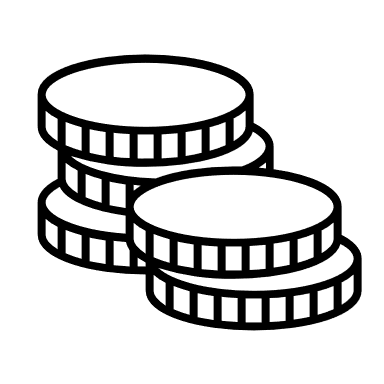 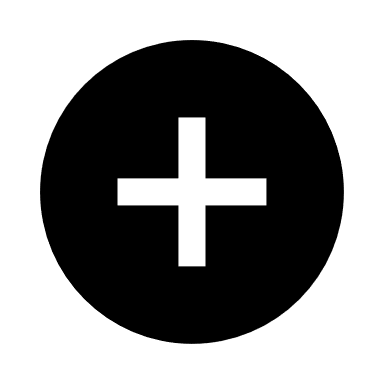 Keynesinism – Theory of Economy
State influences flow of economy
Straighten economic fluctuations
Full employment
	 ORGANIZED, HELP
The Game
Number between 0 & 100
Write onto White Board
Winner: closest to goal number
Goal number = 1/3 of the average
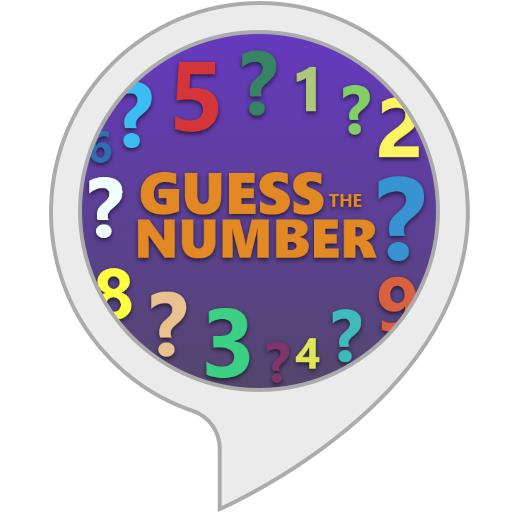 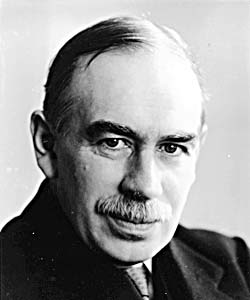 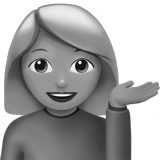 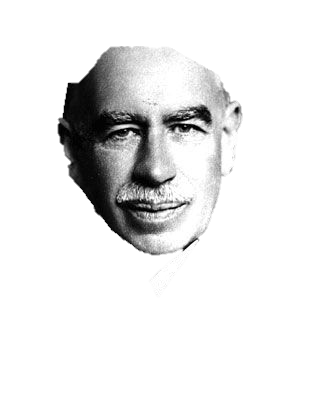 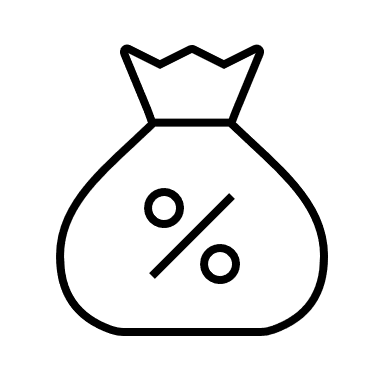 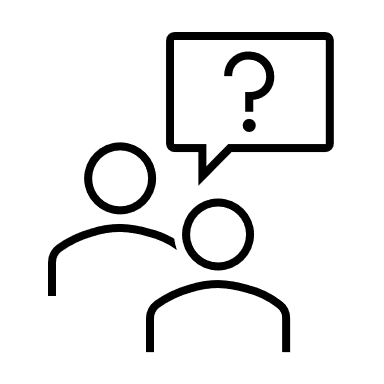 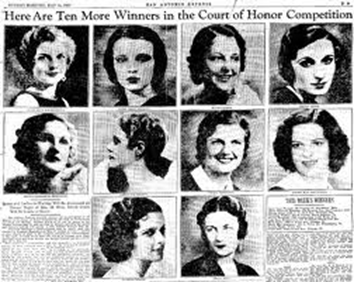 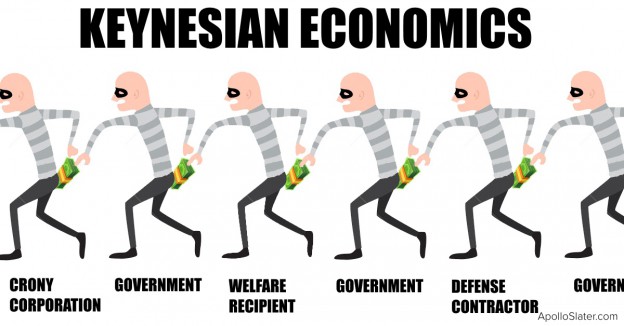 Keynes Beauty Contest
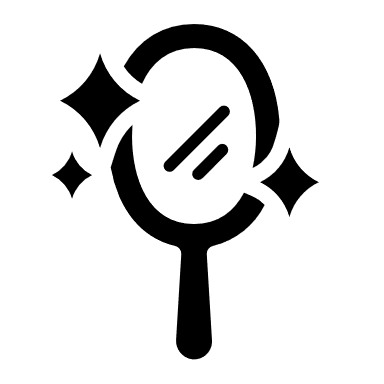 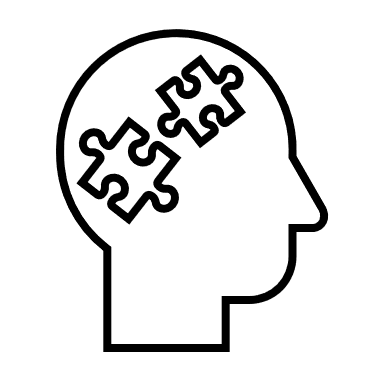 Keynes Beauty Contest – Original
John Maynard Keynes
1936
The General Theory of Employment, Interest, and Money
100 Pictures 
Not what we like
What we assume other people think others will pick
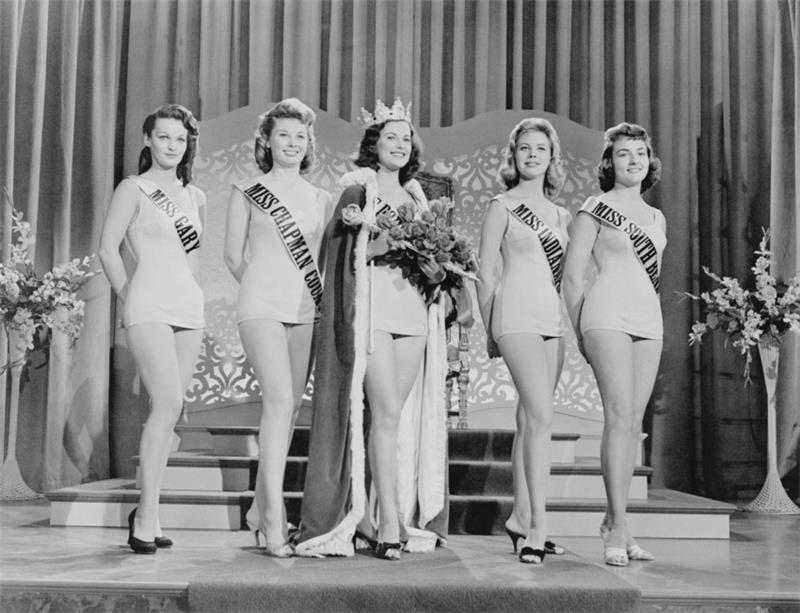 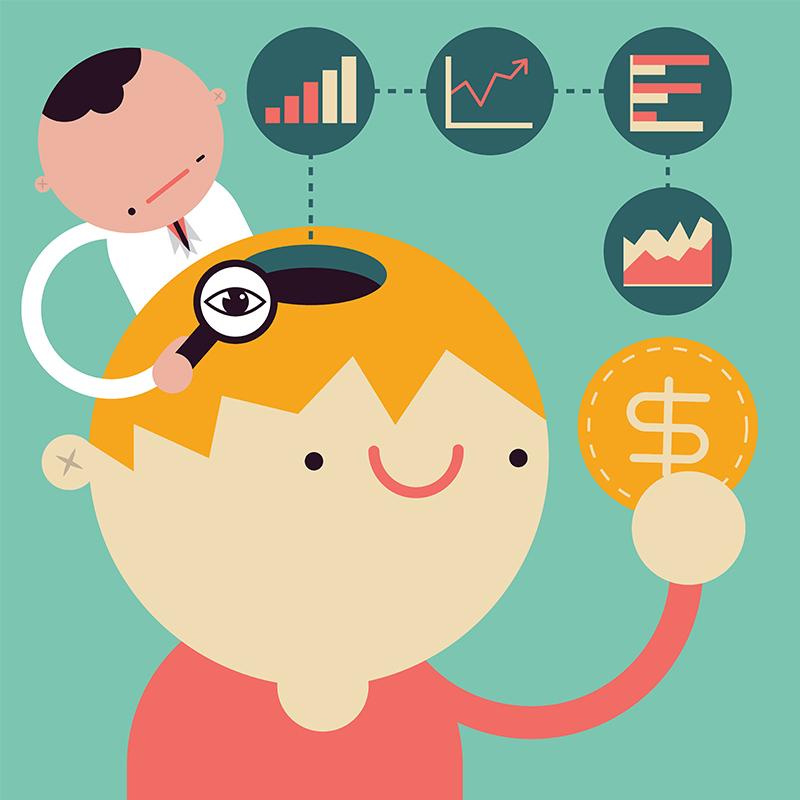 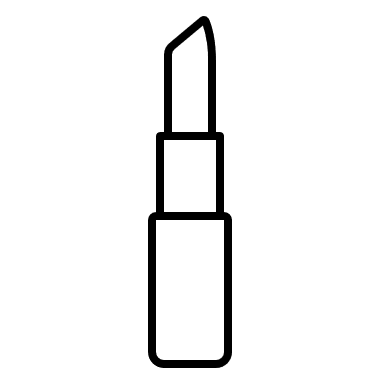 Behavioral Economic (BE)
Economic decision-making
Rational Choice
	Careful weighing of costs and benefits
Prospect Theory 
	Certain framing of choices
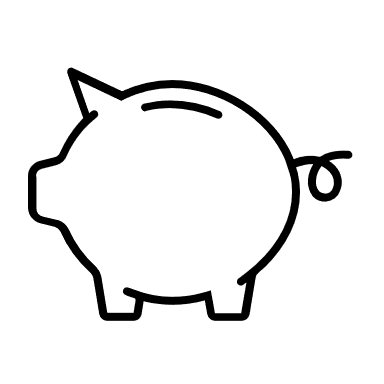 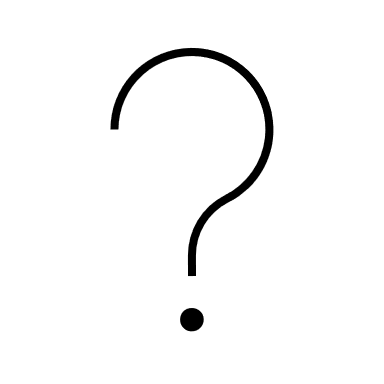 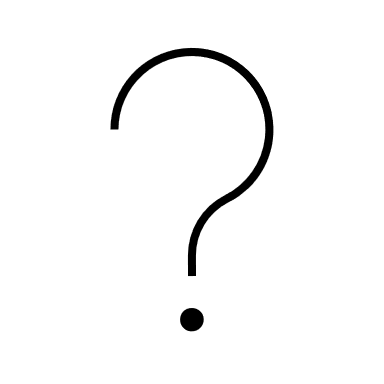 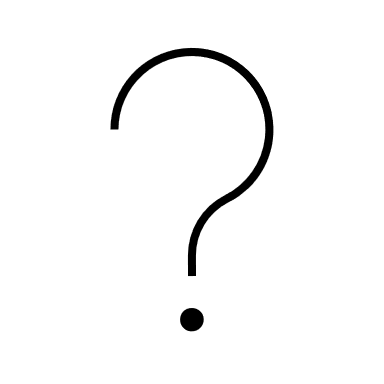 Question Time
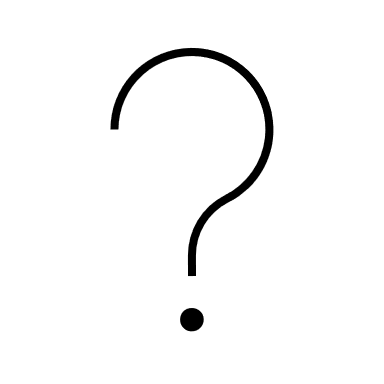 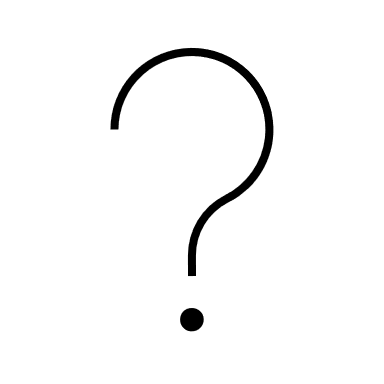 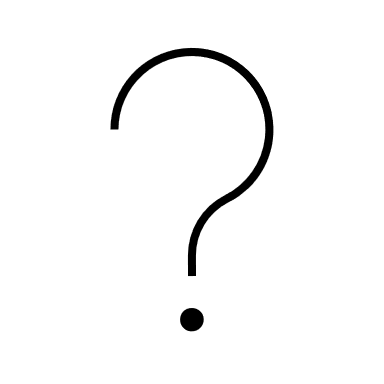 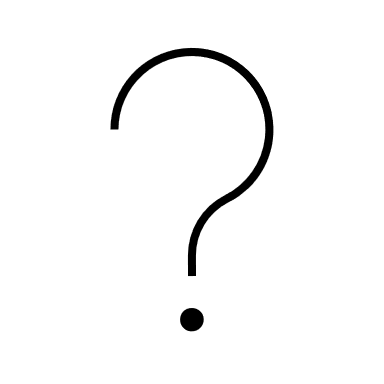